Hadtörténelmi Levéltár Halotti anyakönyvek a katonai kórházakban
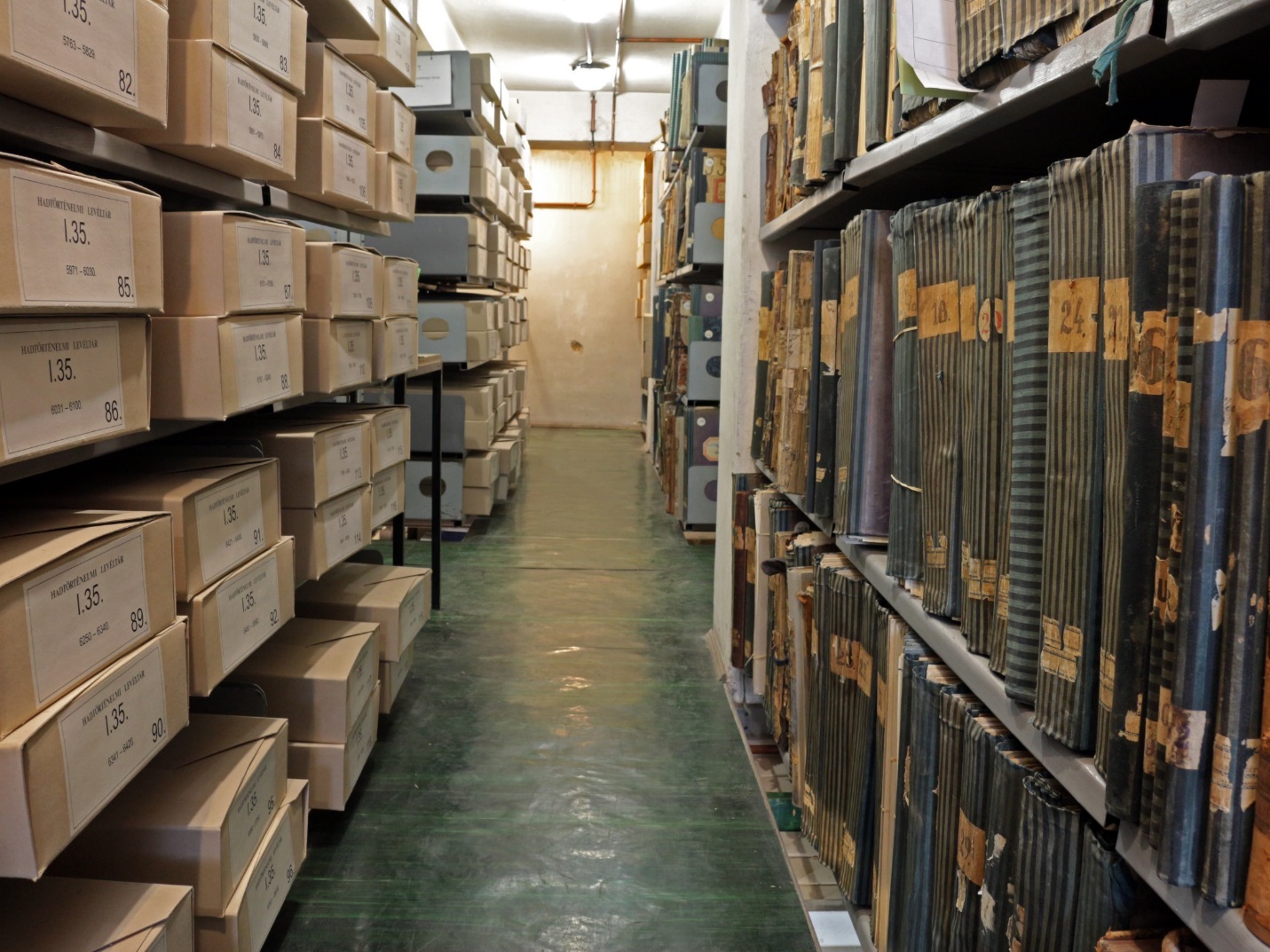 Katonai egyházi szervezetek anyakönyvei 1743–1948
A gyűjtemény 585 db különféle anyakönyvből áll:

60 db zömében I. világháborús egészségügyi intézménytől származó halotti anyakönyv,
 
120 db II. világháborús egészségügyi intézménytől származó halotti anyakönyv.
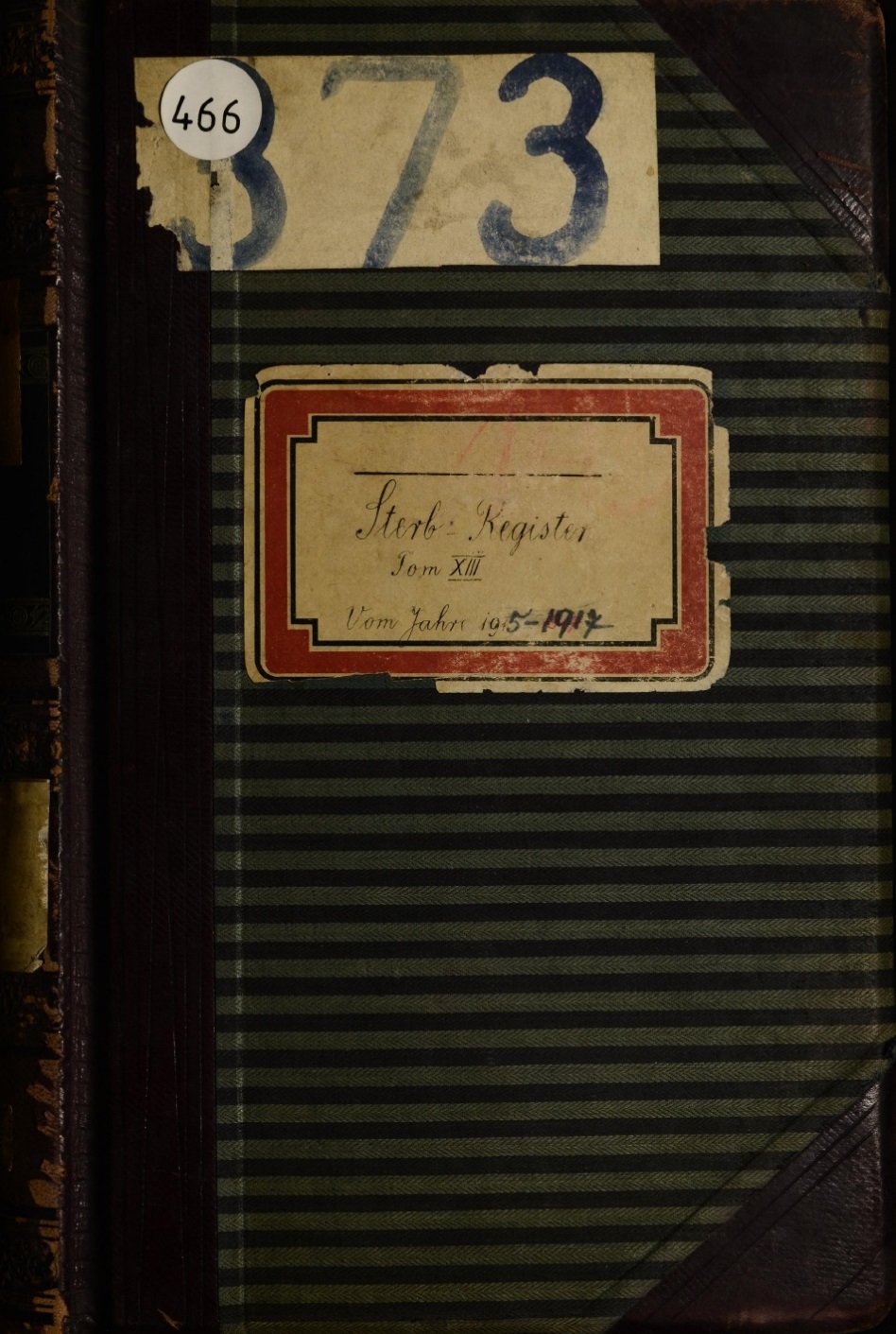 Háború idején alapvetően kétféle egészségügyi intézmény létezik:

tábori egészségügyi intézmények (tábori kórházak, tartalékkórházak, járványkórházak, gyengélkedőházak),
hátországi egészségügyi intézmények (helyőrségi kórházak, tartalékkórházak, hadikórházak).
2016-ban összesen 205 db I. világháborús halotti anyakönyvet digitalizáltunk.
 
A digitalizálás elsődleges célja az adatfeldolgozás, amely 2016 júliusában kezdődött, és várhatóan 2017 decemberében fejeződik be. Összességében 200.000-250.000 adatsort várunk.
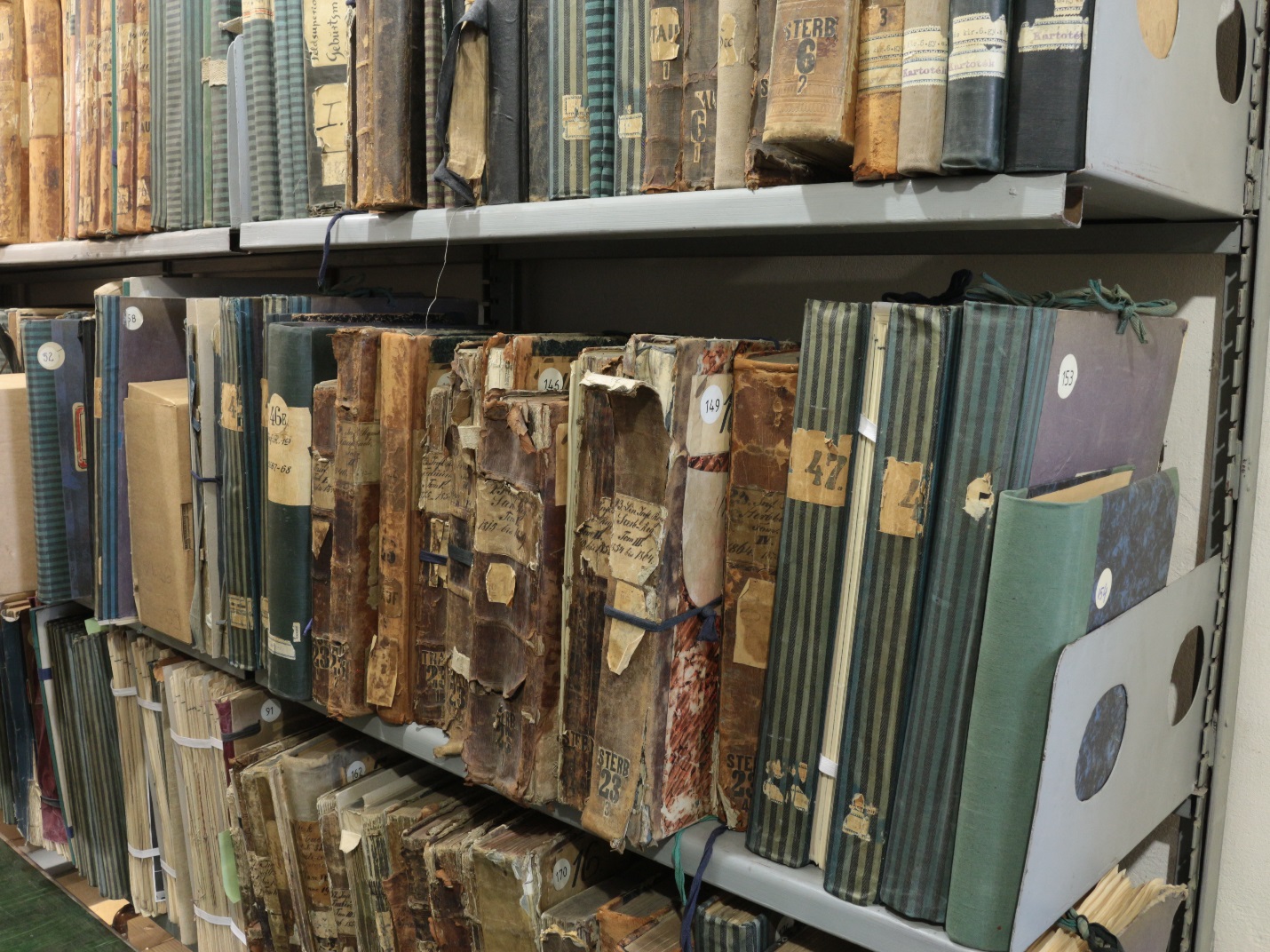 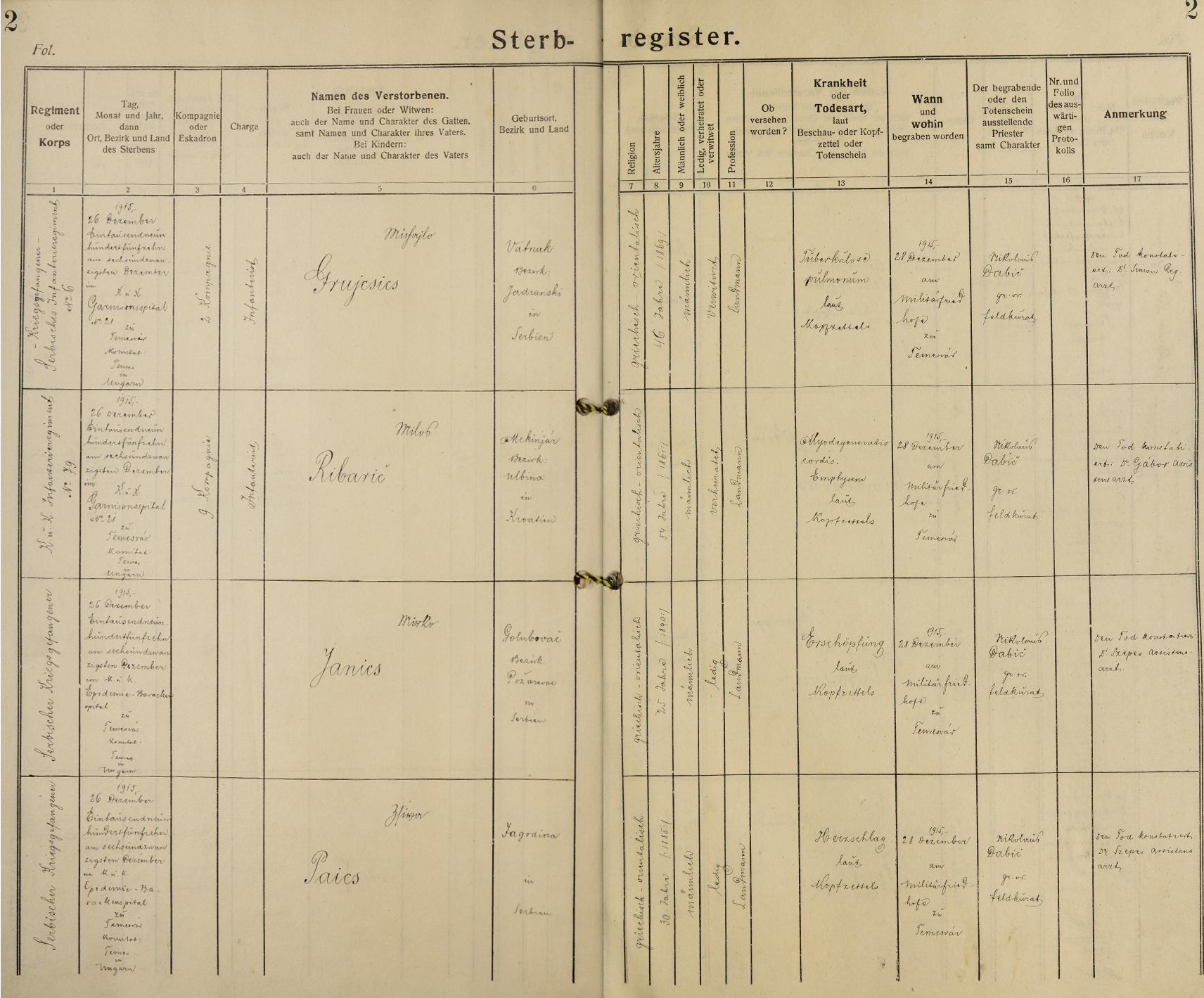 Az egészségügyi intézmények anyakönyveinek feldolgozása 2017 januárban kezdődött.
Halotti anyakönyvek adattartalma

Általában 17 adatmezőt tartalmaznak, amiből 12 mező hordoz ma is hasznos adatot.
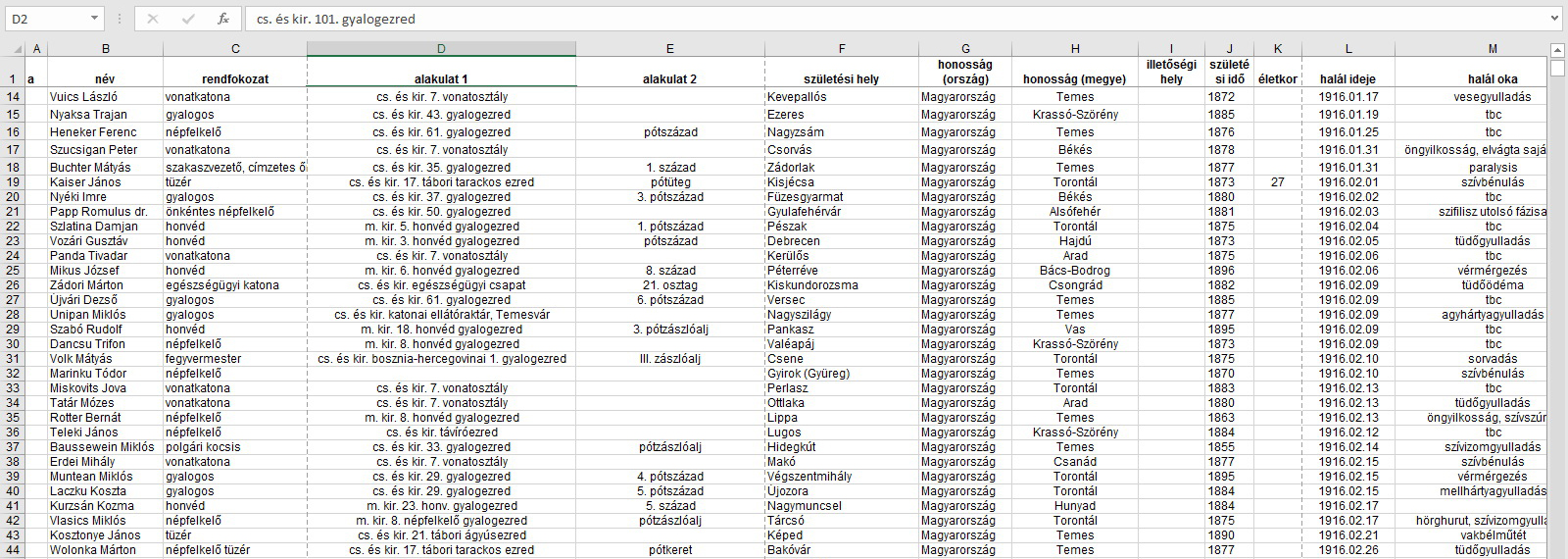 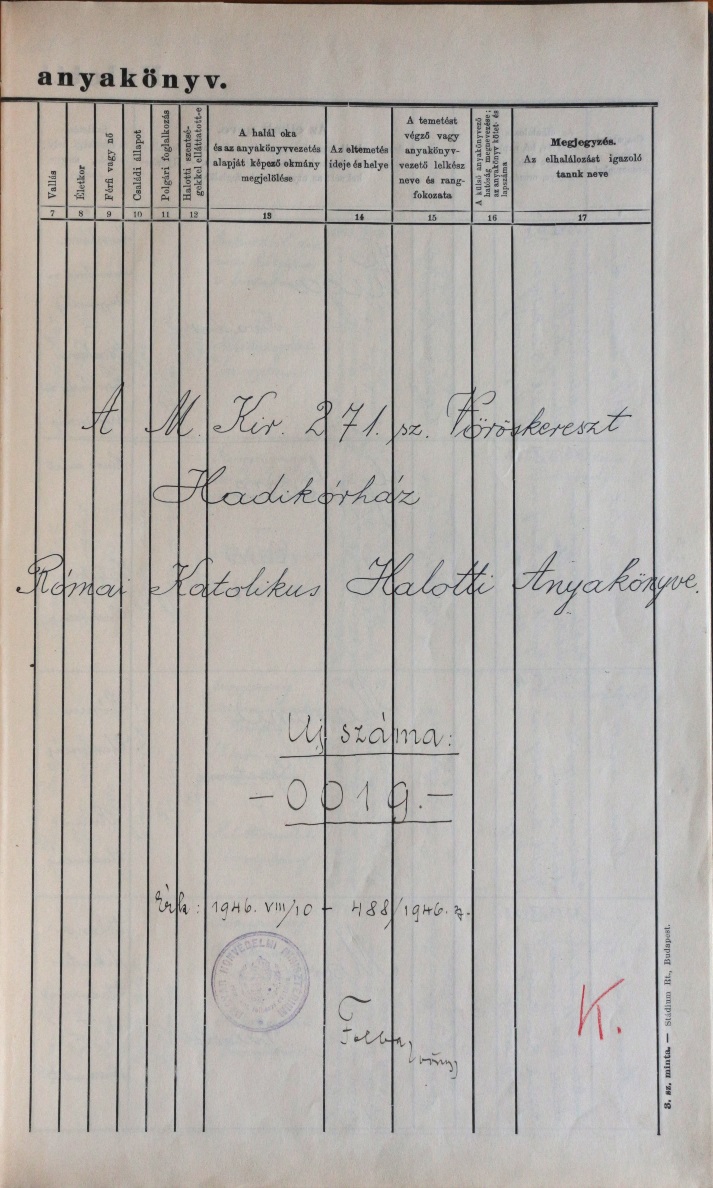 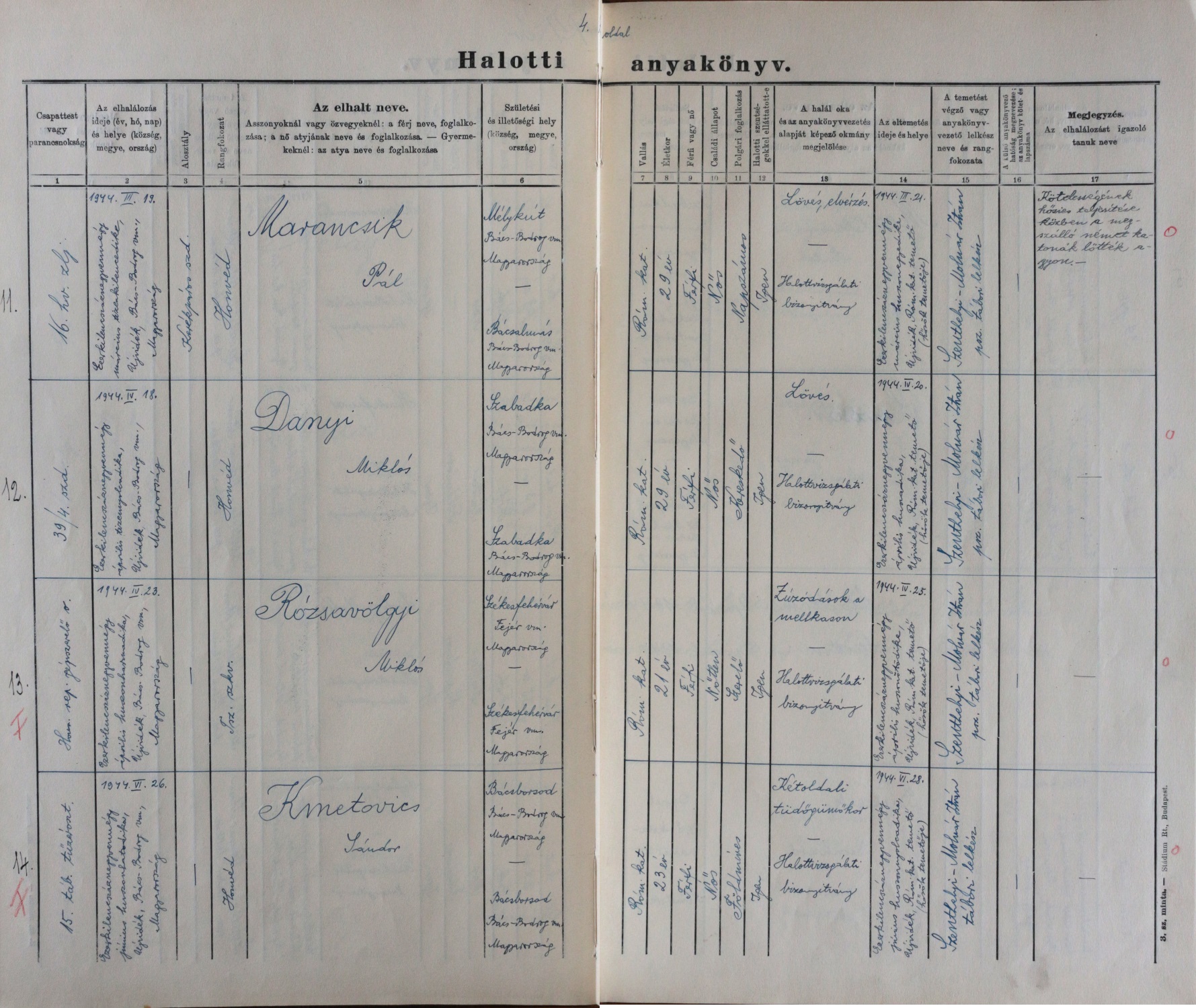 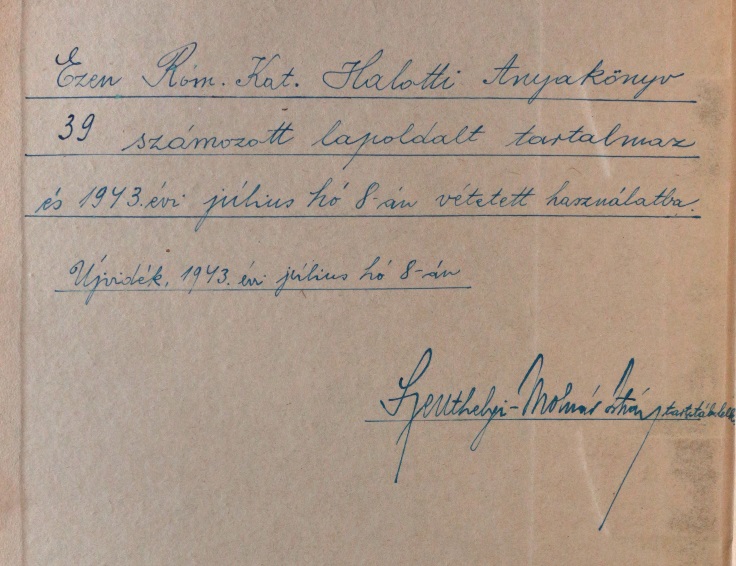 KÖSZÖNÖM A FIGYELMÜKET!